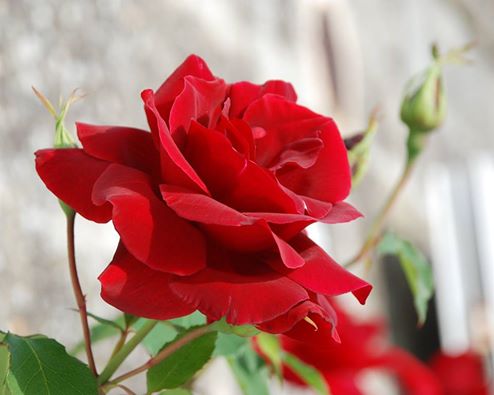 Welcome to my Student
IDENTITY
Mohammad Sharif Hossen Mozumder
Asst. Teacher in English
Bataichhari High School   
Barura, Cumilla
Lesson
            ENGLISH FOR TODAY
           CLASS : SIX
       UNI – 16
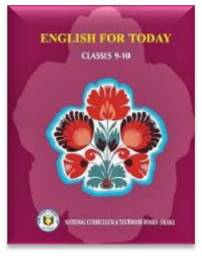 Let’s  watch  a video clip
Click here
Congratulation
What do we say to hear something good.
[Speaker Notes: Thise video will be shown for students mental preparation, to practise conversation.]
Look at the picture and talk with your partner what do we say to hear good news.
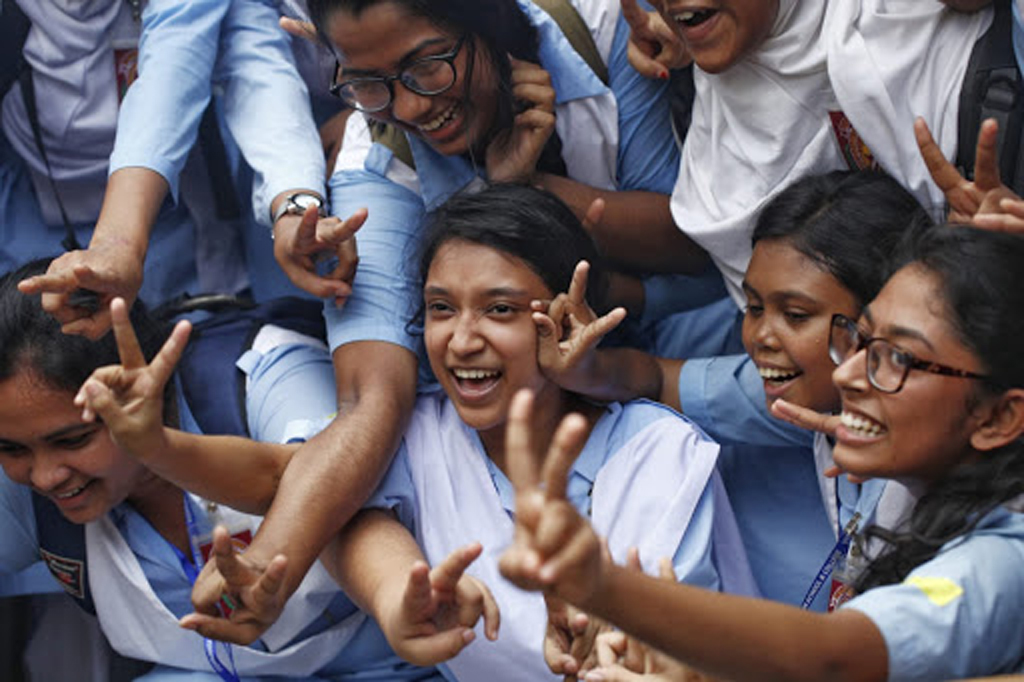 Hurrah ! We have got GPA 5.00
Congratulations to you !  You have well done !
[Speaker Notes: Teacher will try to elicit the answer from the SS then he/she will give feedback by animation.]
Look at the picture and talk with your partner what do we say to hear sad / bad news.
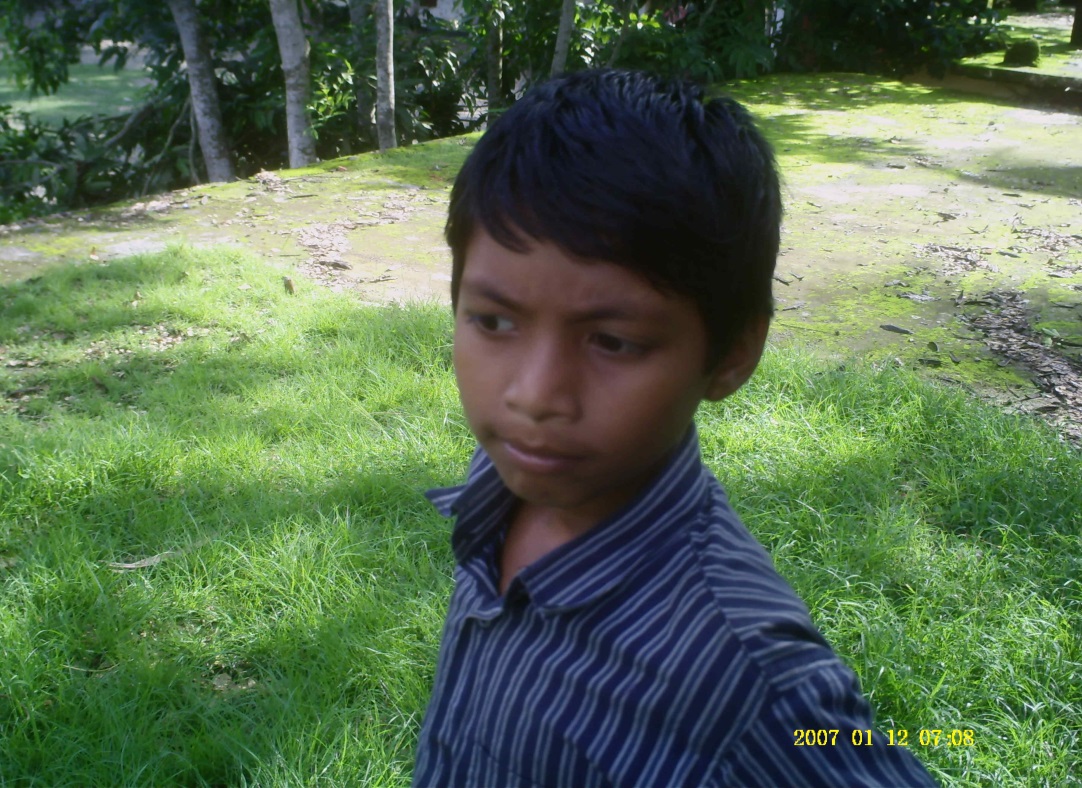 Alas !  Mahadi has died.
That’s hard luck !  We are sorry to hear that.
[Speaker Notes: Teacher will try to elicit the answer from the SS then he/she will give feedback by animation.]
Lesson declaration
So, Today is our lesson…..
Congratulations ! Well done !
Lesson : 2
Learning  outcomes
After finishing this lesson we will be able to-

 read and understand written instructions
ask and answer questions
Participate in short dialogues and conversations on familiar topics.
Follow the conversations
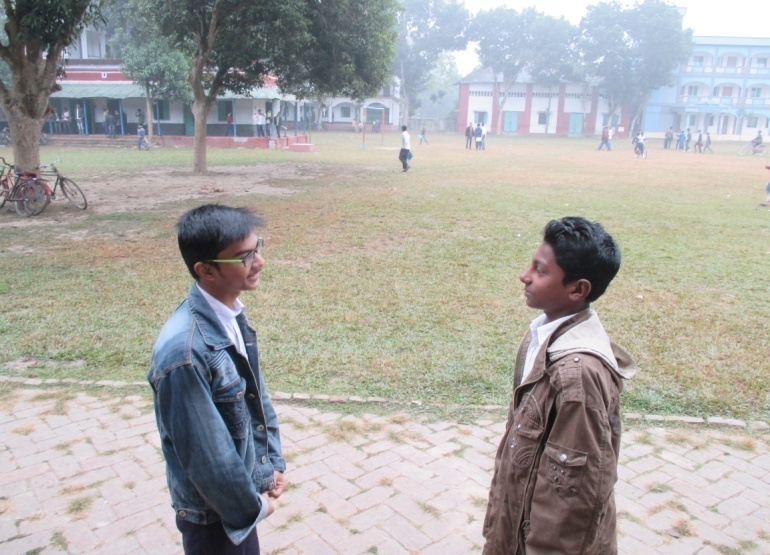 Hello, Nahid ! You look very happy today !
Oh, thanks ! Congratulations !
I am happy, I just heard that I have got Golden A+.
Thanks, Hridoy. I can’t tell you how happy I am !
[Speaker Notes: Here SS  will only follow the conversation.]
Presentation.
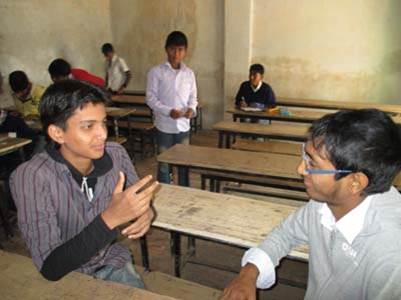 Go to section A there are three conversations. Read  and discuss them carefully , then practise the conversations in pair.
[Speaker Notes: Teacher can ask 2/3 pairs infornt of class for practise.]
Pair works
Go to section B2 then answer the following questions by conversations in pairs. One is done for you.
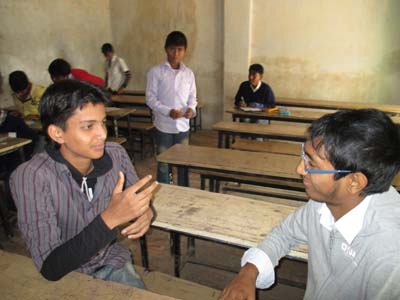 Oh, great ! Congratulations !
I have won a lottery, so I am very happy today.
Thanks, See you again.
Hi, Saad ! You look very happy today.
Hit
Key word
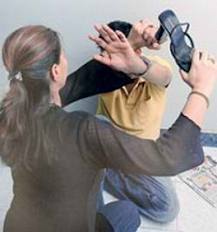 She is beating the noughty boy.
Meaning
(Click here)
The other meaning of ‘Hit’ is  ‘to beat somebody.
[Speaker Notes: After showing the meaning teacher will show the picture and asked the learners to make sentence then he/she will give feedback.]
Follow the conversation.
Now go to section B. read the conversation (ii) and (iii) then practise in pairs.
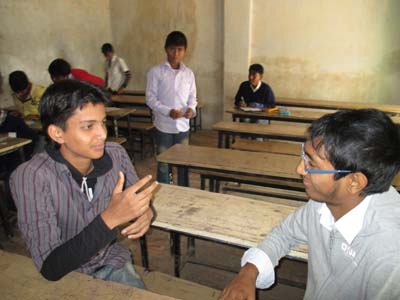 I had the flu. I was in bed most of the time.
I am all right now. Thanks.
Oh, I am sorry to hear that. How do you feel now ?
Hi, Saad ! Why didn’t you come to school last week ?
[Speaker Notes: Teacher can ask 2/3 pairs infornt of class for practise.]
HOME WORK
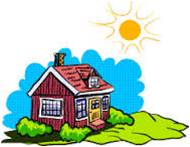 Make a short conversation with your friend about she/he has got GPA 5.00 in JSC examination 2014.
THE END